Figure 4. Pitfalls to avoid in selecting ‘Hot Spot’ areas on HE slides. This image shows a robust inflammatory response ...
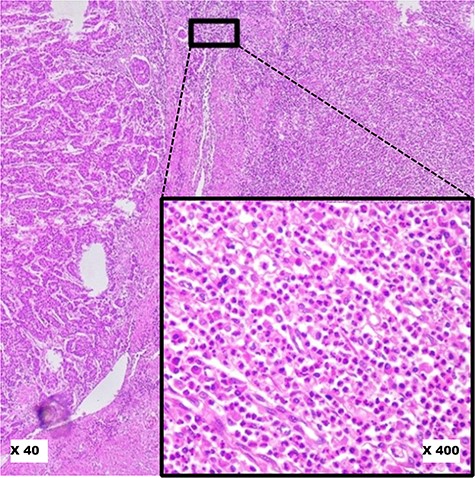 Database (Oxford), Volume 2023, , 2023, Page 0, https://doi.org/10.1093/database/baad089
The content of this slide may be subject to copyright: please see the slide notes for details.
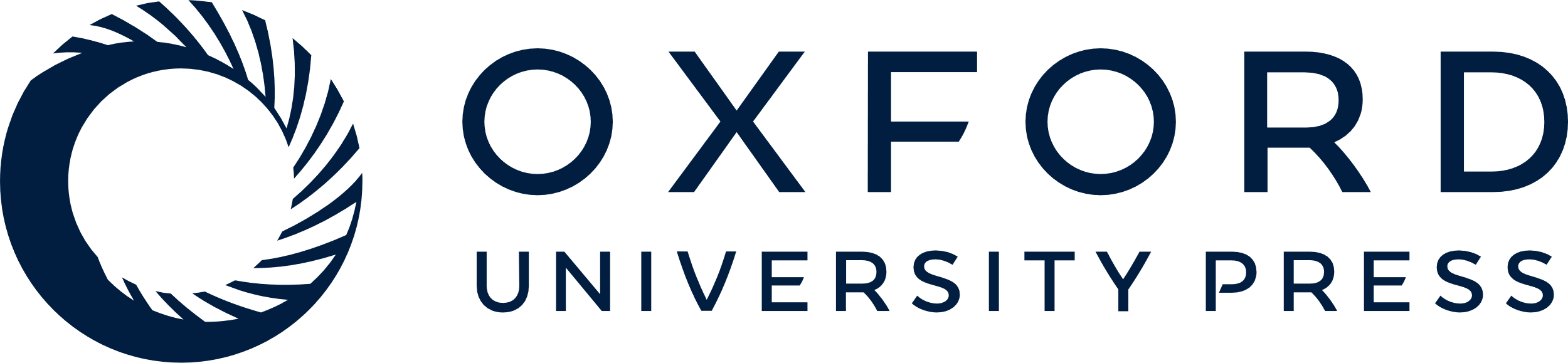 [Speaker Notes: Figure 4. Pitfalls to avoid in selecting ‘Hot Spot’ areas on HE slides. This image shows a robust inflammatory response in the tumour microenvironment at low magnification (×40). At higher magnification (×400), it reveals a polymorphic inflammatory infiltrate particularly rich in neutrophilic granulocytes, which should not be considered.
Alt text: Polymorphic inflammatory infiltrate rich in neutrophilic granulocytes, to avoid when selecting hot spots.

Unless provided in the caption above, the following copyright applies to the content of this slide: © The Author(s) 2023. Published by Oxford University Press.This is an Open Access article distributed under the terms of the Creative Commons Attribution License (https://creativecommons.org/licenses/by/4.0/), which permits unrestricted reuse, distribution, and reproduction in any medium, provided the original work is properly cited.]